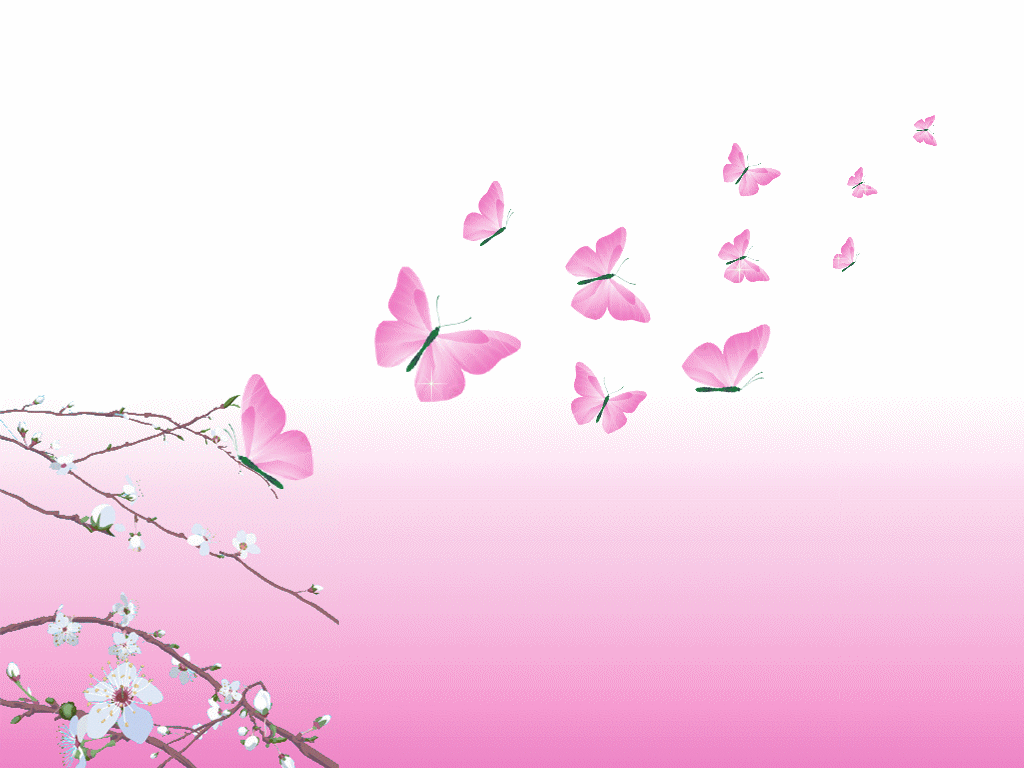 welcome
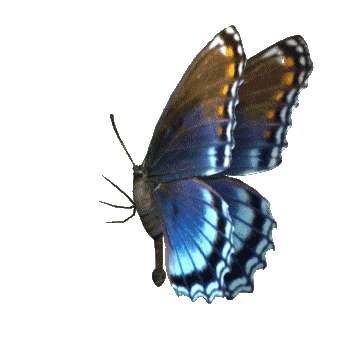 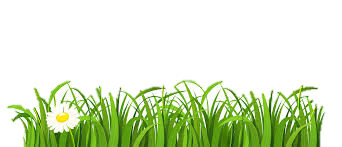 Teacher’s Introduction
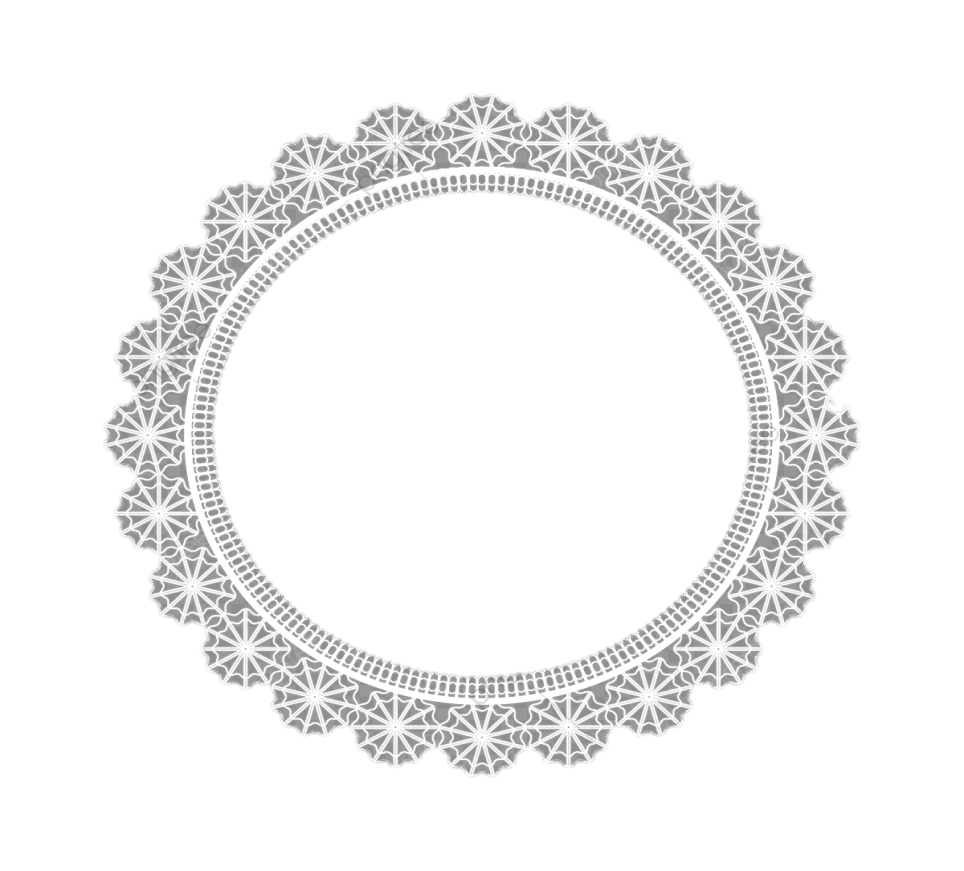 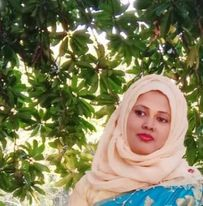 Mst.Sharmin Akter
Assistant teacher
Matoin Govt. Primary School Hajigonj, Chandpur.
E-mail: mstsharminakter1985@gmail.com
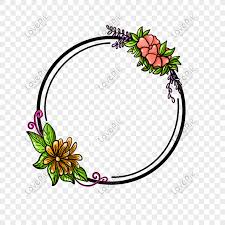 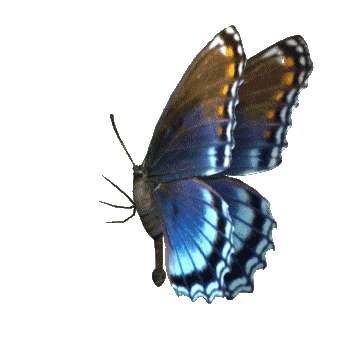 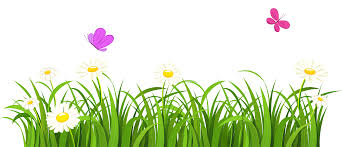 Lesson Identity
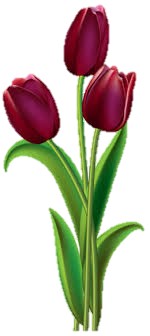 Class : Two
Subject : English
Lesson :7-9 (A)
Unit:29
Parts of the lesson : The………no eggs !
Time : 40 min
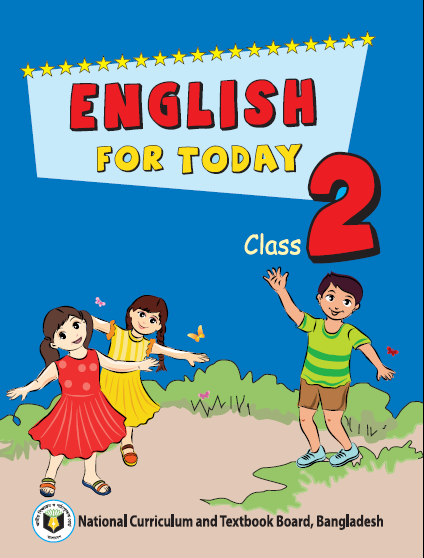 A
s
h
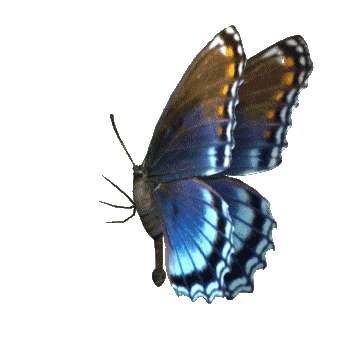 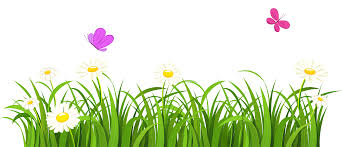 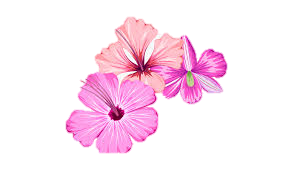 Student’s will be able to-

Listening:1.1.1-become familiar with English 				sounds by listening to common 				English word.

Speaking:1.1.2-say simple words and phrases 			with 	proper sounds 						and stress.
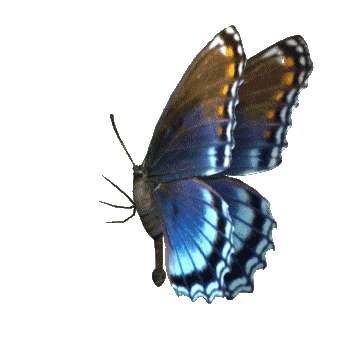 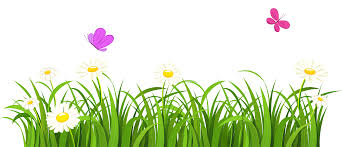 Look at the picture.
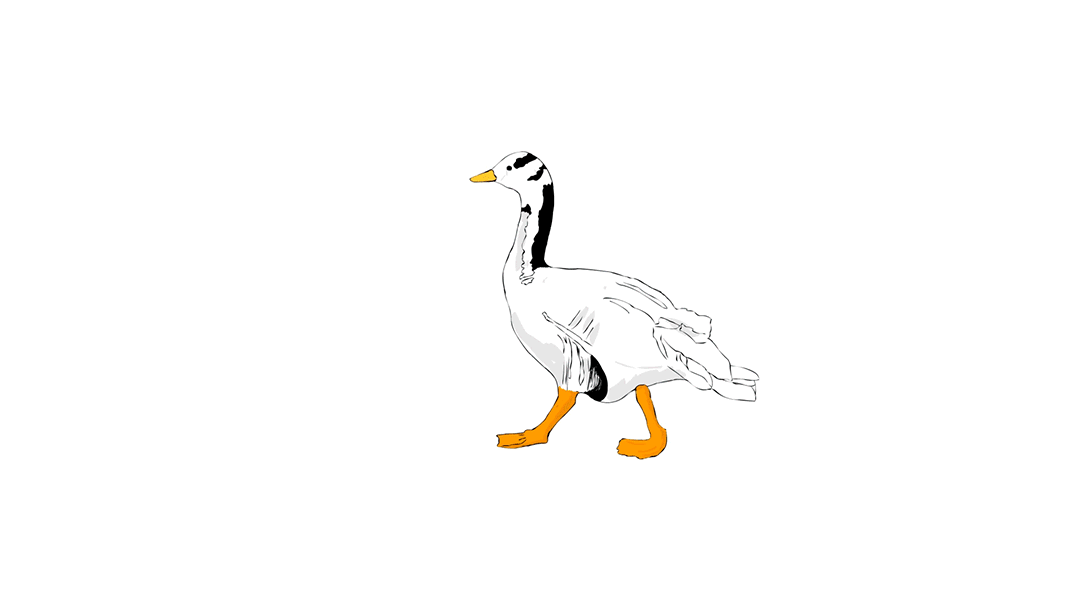 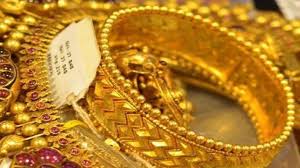 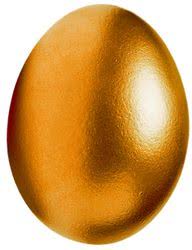 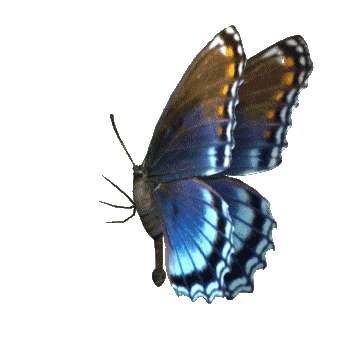 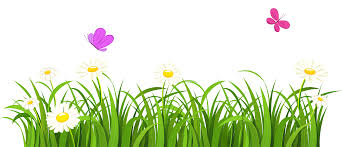 Todays lesson is The golden goose.
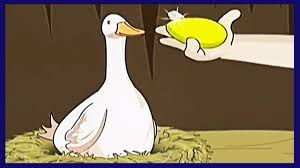 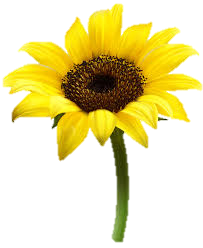 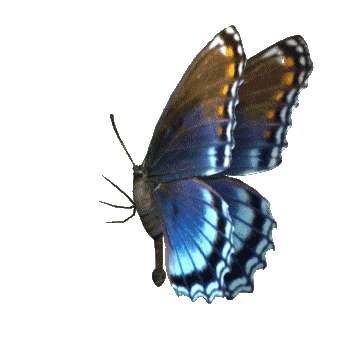 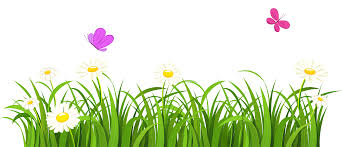 New word
sad
money
listen
story
has
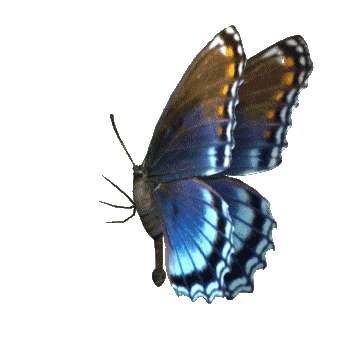 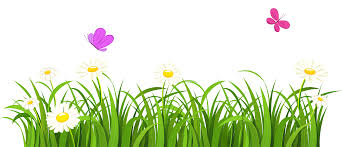 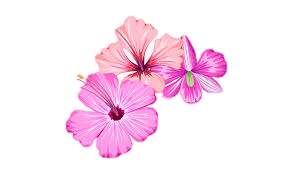 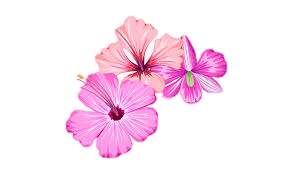 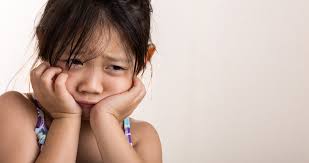 sad
unhappy
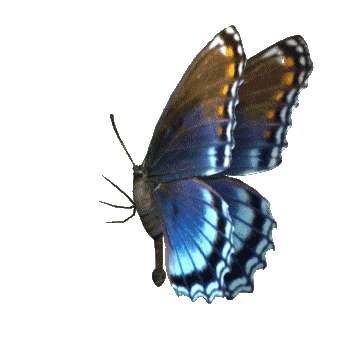 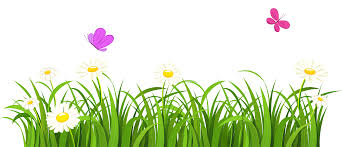 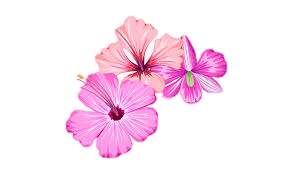 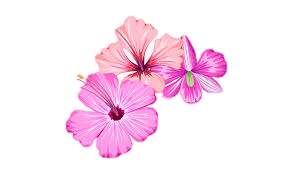 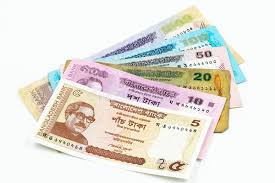 money
currency
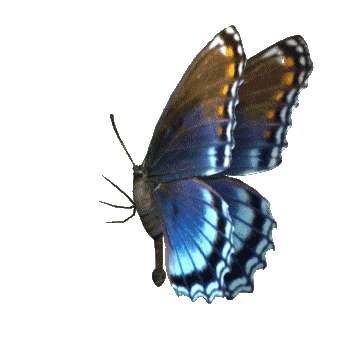 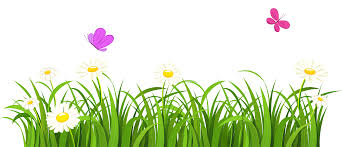 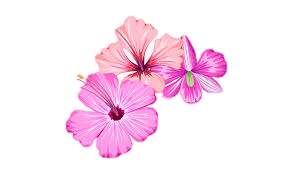 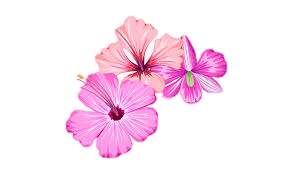 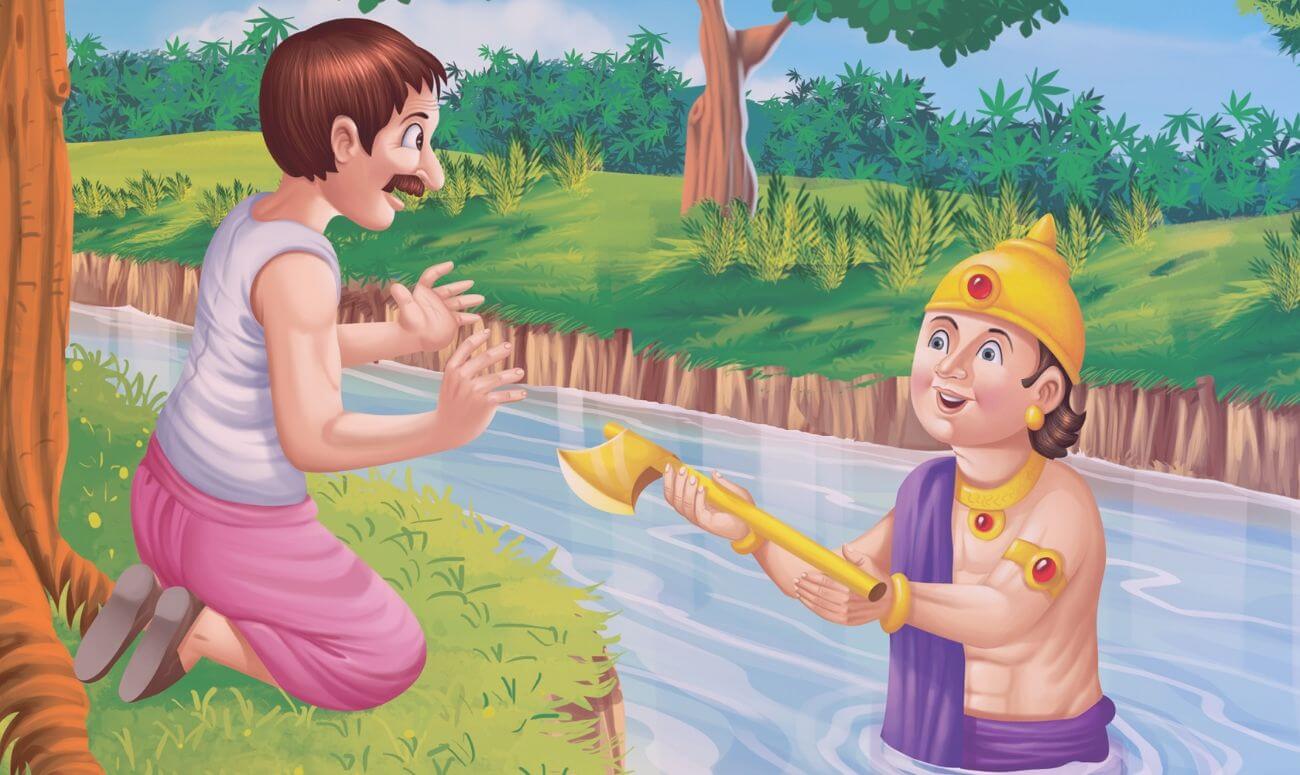 story
tale
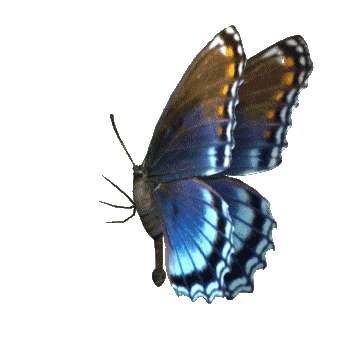 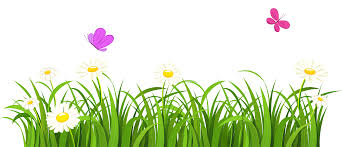 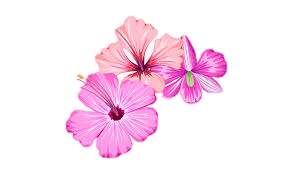 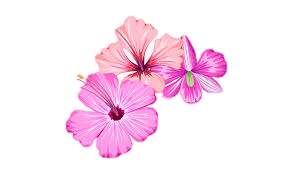 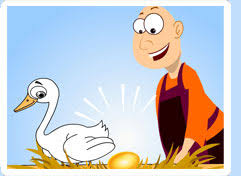 has
have
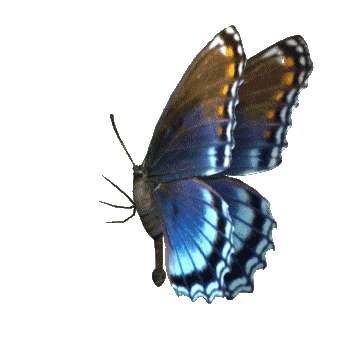 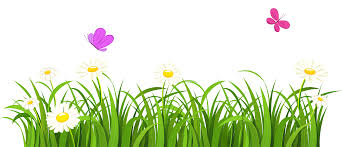 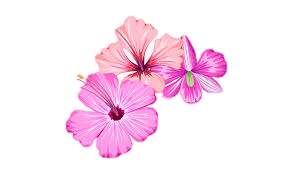 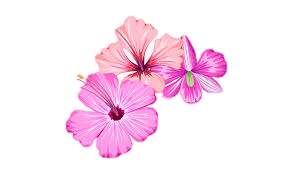 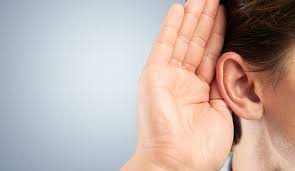 listen
hear
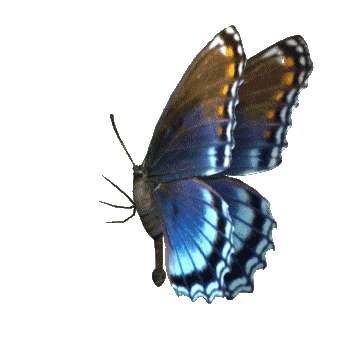 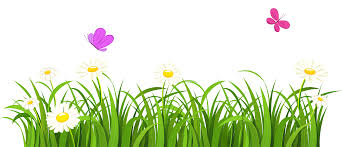 Teacher’s   Reading
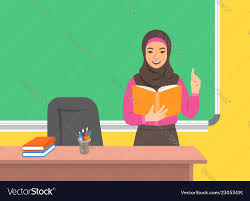 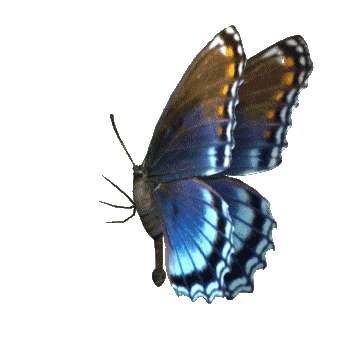 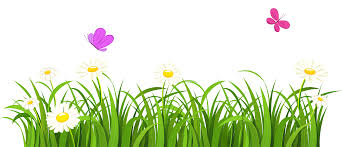 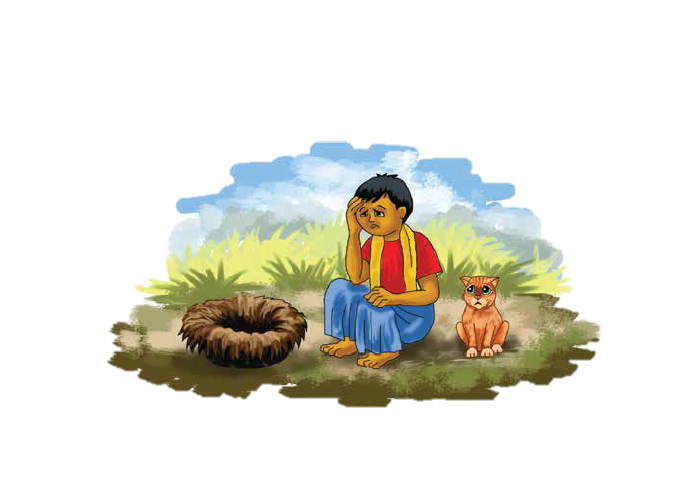 The farmer has no goose.
He has no money .
He is sad.
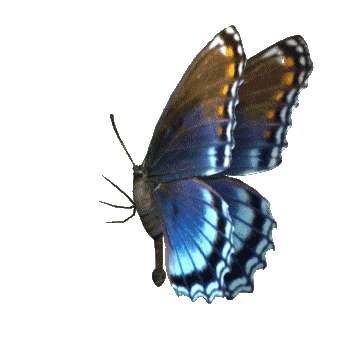 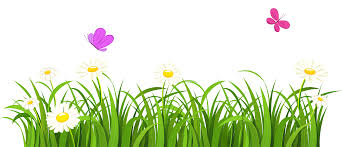 Open your book.
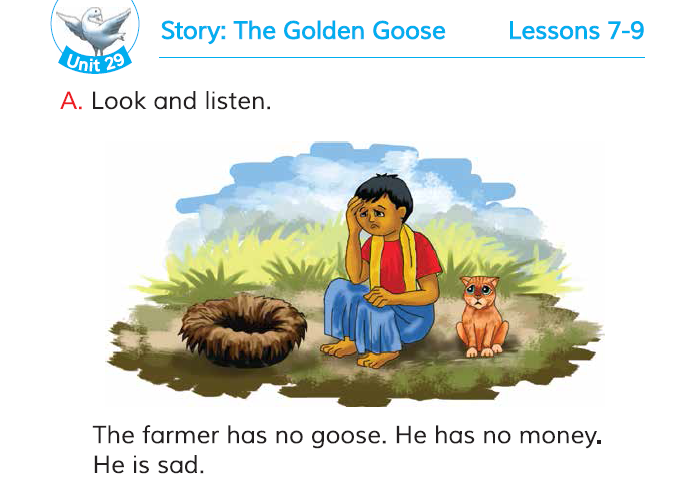 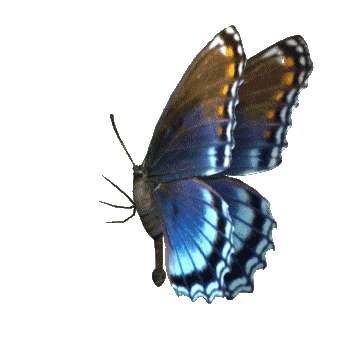 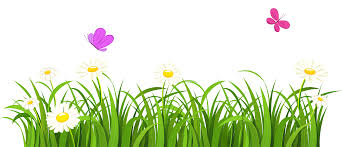 Student’s reading
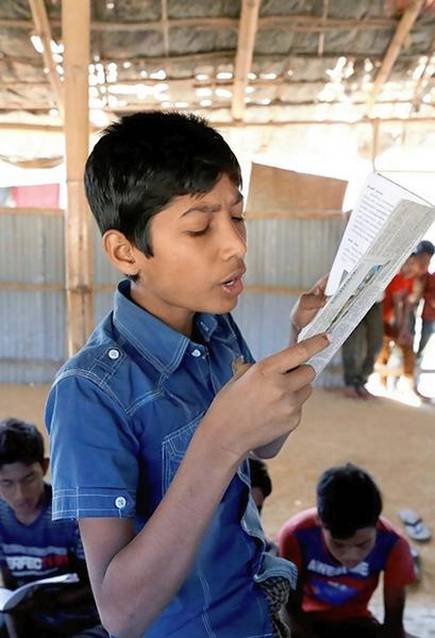 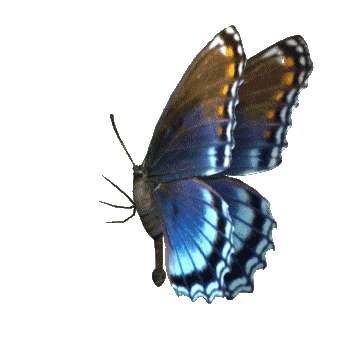 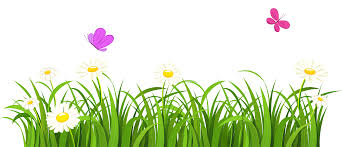 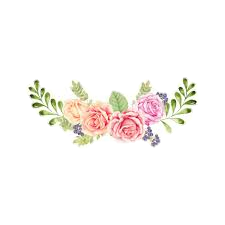 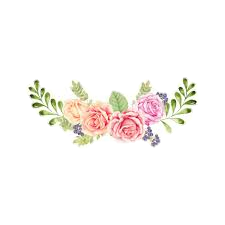 Group reading
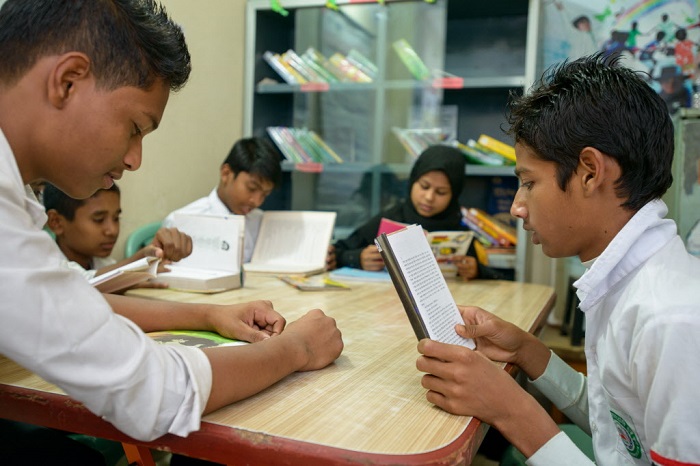 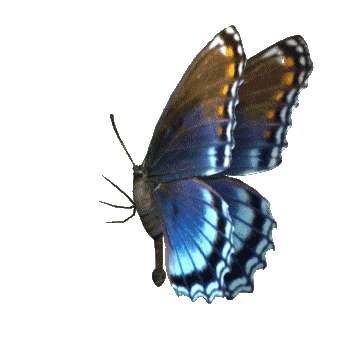 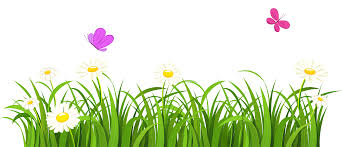 Read in pair
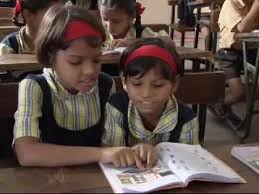 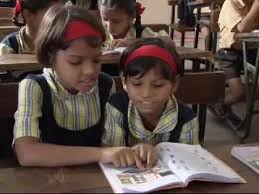 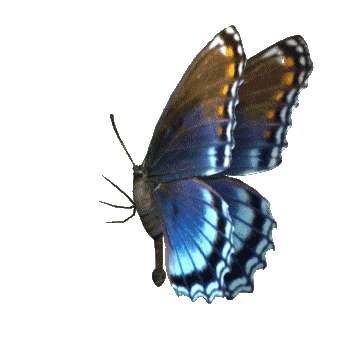 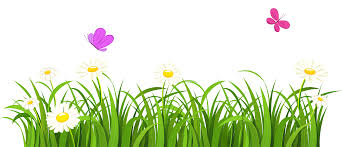 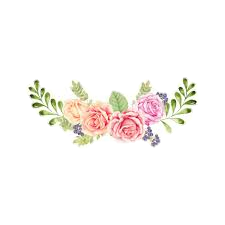 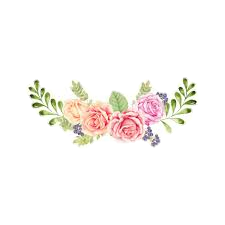 Questions
1.How is the farmer ?
2.What does the farmer think ?
3.Why the farmer is sad?
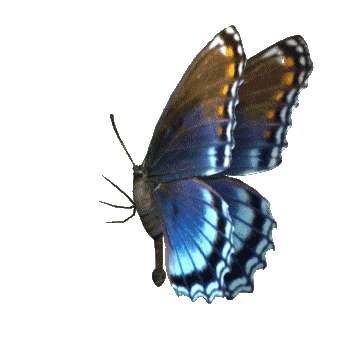 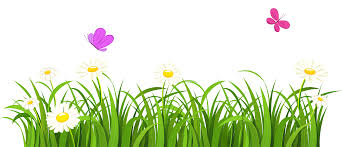 Answer
1.The farmer is sad.
2.The farmer thinks all the eggs are inside the goose.
3. The farmer is sad because he has no goose and no money .
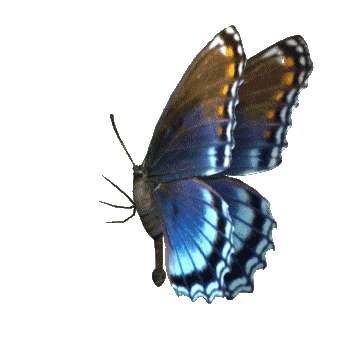 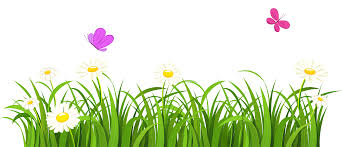 One day one word.
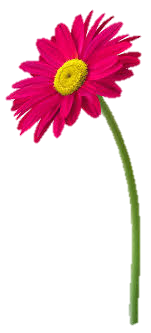 Money-টাকা
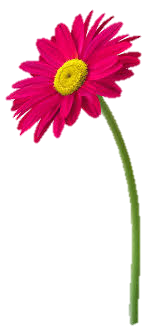 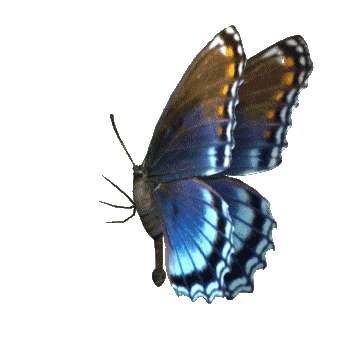 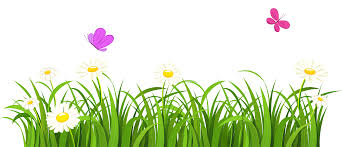 That’s all for   today.
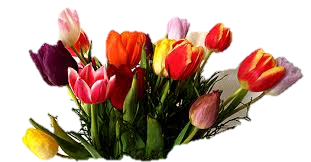 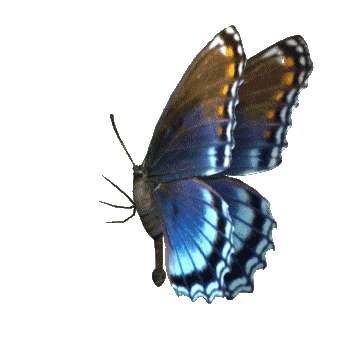 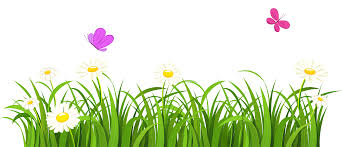